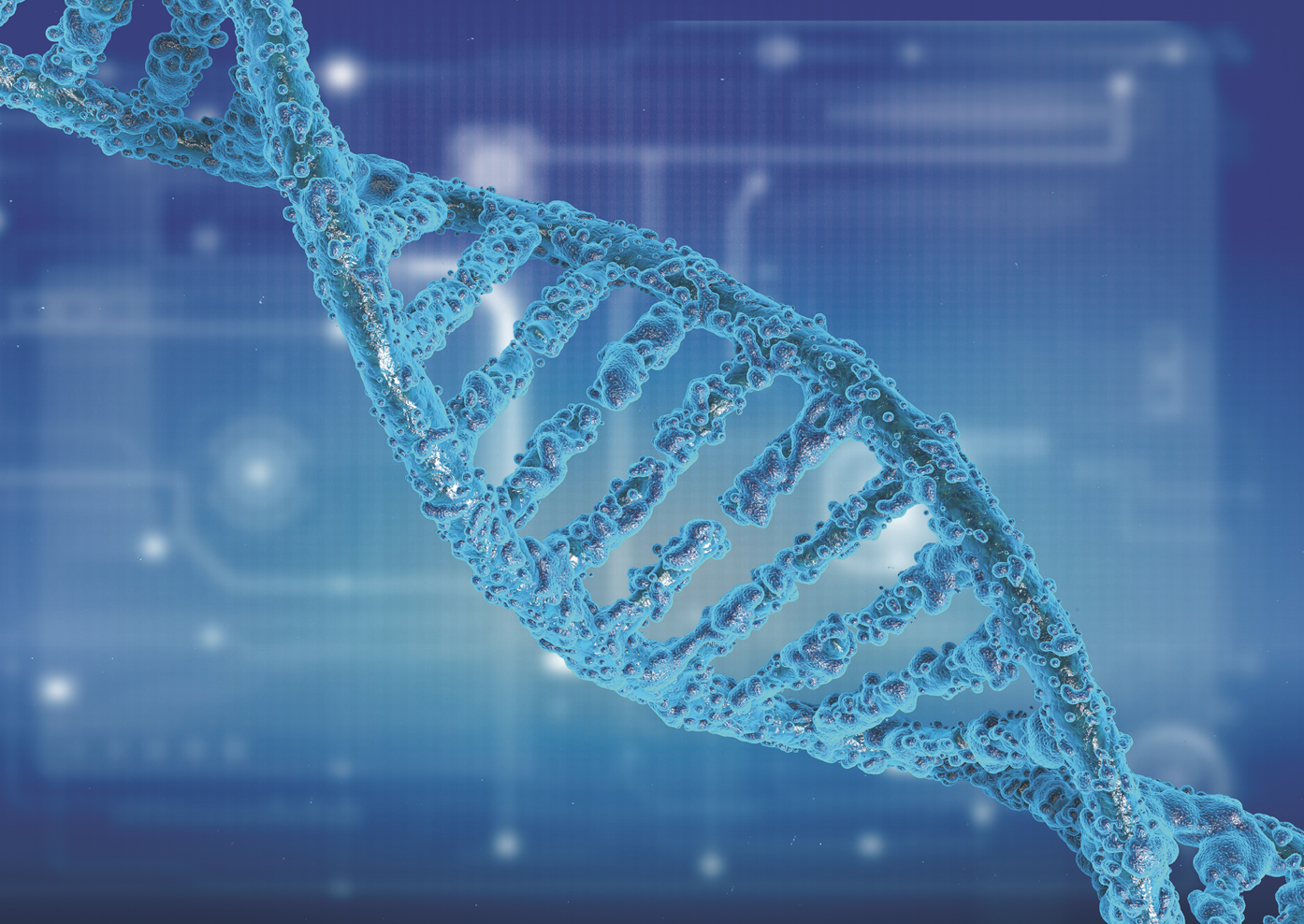 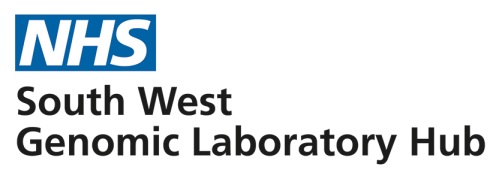 Looking ahead: Genomic Laboratory Hub
Rachel Butler, Head of Bristol Genetics Laboratory
National delivery of 100,000 Genomes Project
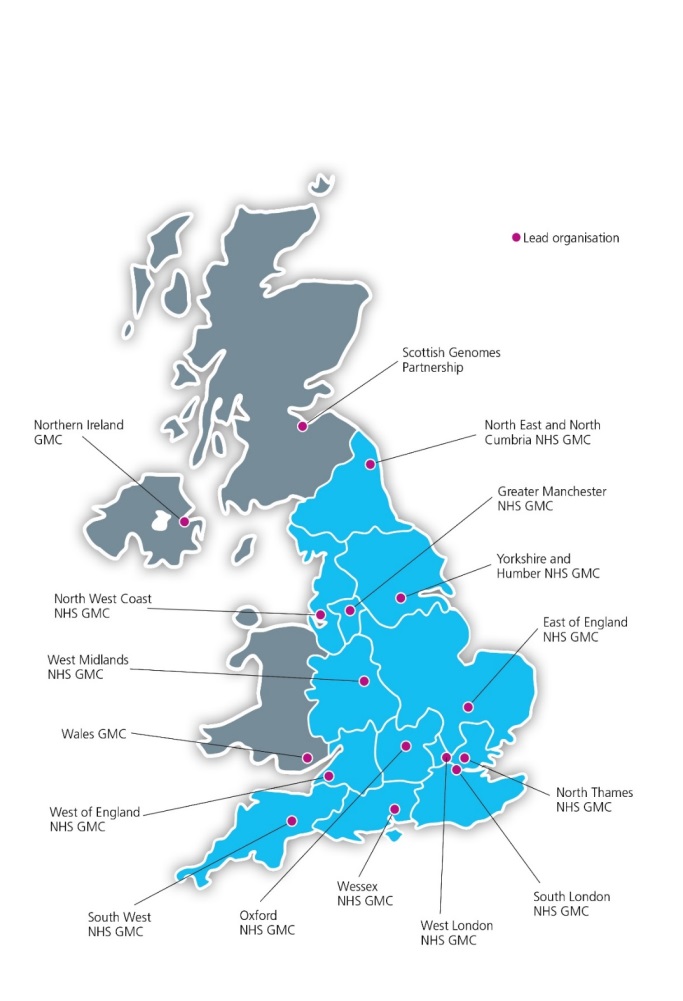 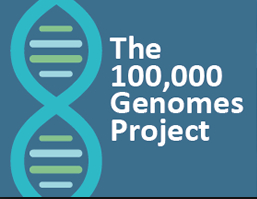 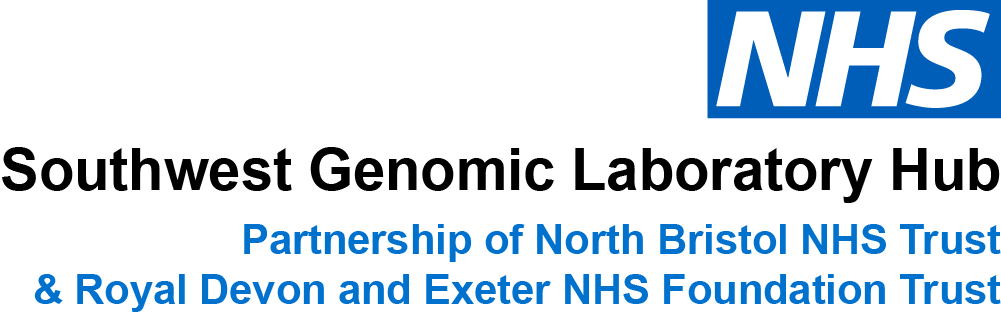 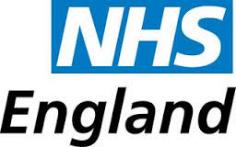 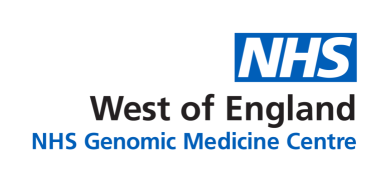 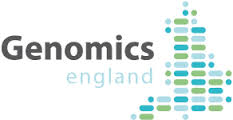 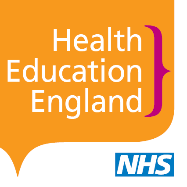 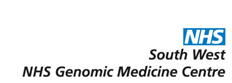 A remarkable achievement
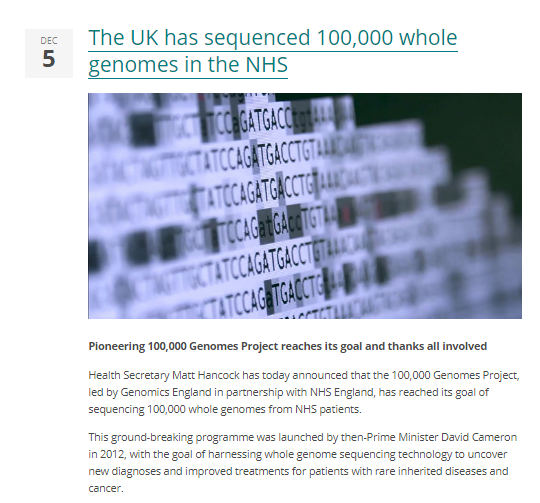 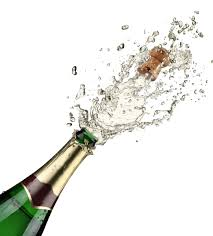 Genomic Laboratory Hubs
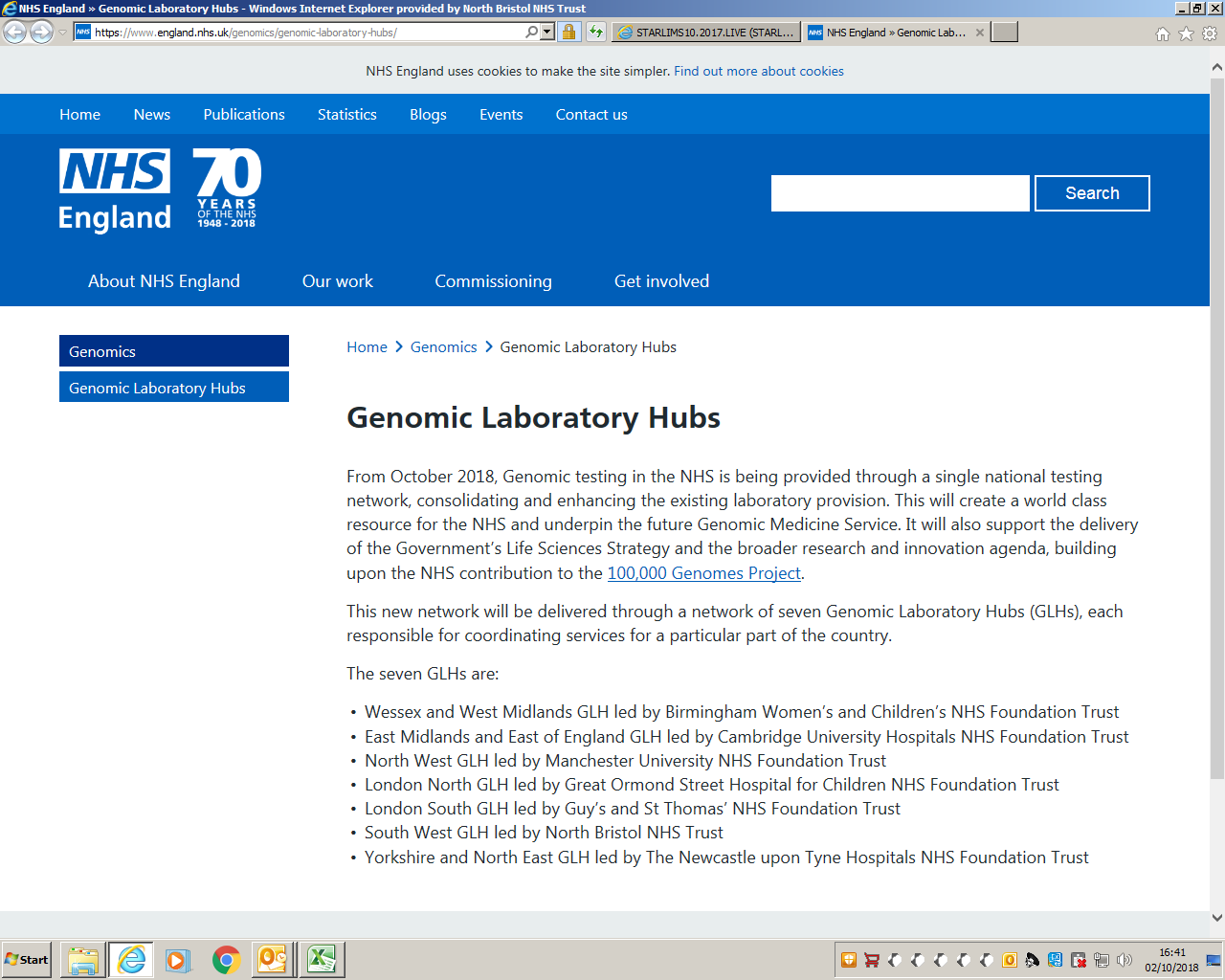 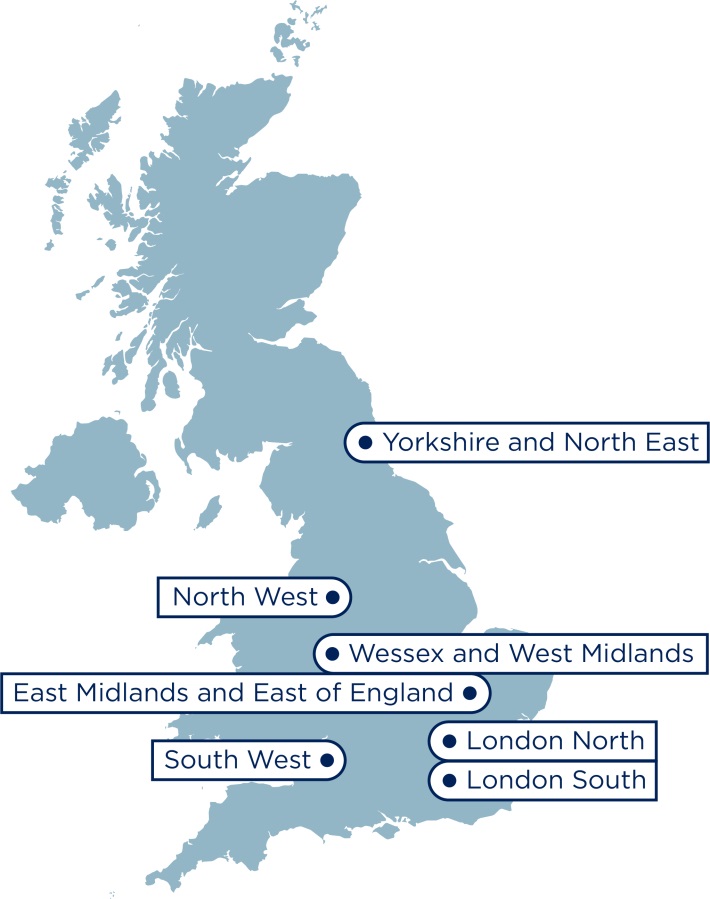 [Speaker Notes: Dear colleagues
 
As you may be aware at the Conservative Party Conference today, 2 October, the Health and Social Care Secretary Matt Hancock made reference to the Government’s plans for genomics across the UK.  During his speech he referenced the development of the genomic medicine service and highlighted that mobilisation of the Genomic Laboratory Hubs is beginning.  SofS also set out the Government’s ambition for 5 million genomic analyses to be performed in the UK over the next 5 years, of which the NHS will contribute 500k.
 
We have provided some key points about the speech this afternoon that you may want to share locally. These can be used in conjunction with the broader lines that we shared yesterday. If you do receive any queries regarding the genomics announcement or the genomic medicine service, please do not hesitate to contact NHS England press office on nhsengland.media@nhs.net<mailto:nhsengland.media@nhs.net> or 011382 50958, who can provide support.
 
Key points
 
 
·         The Health and Social Care Secretary Matt Hancock has announced that the NHS will sequence up to 500,000 whole genomes as part of routine clinical care over the next five year period.
 
 
 
·         Implementation of whole genome sequencing will be coordinated through the Genomic Laboratory Hubs, which from October will begin to mobilise to the new service.
 
 
 
·         Access to whole genome sequencing will begin to be planned from October 2018 and is expected to be operational from early 2019.
 
 
 
·         The National Genomic Test Directory 2018/19 sets that from early 2019, whole genome sequencing will be available to:
 
o   Seriously ill children with a suspected genetic disorder, including those with cancer.
 
o   People with 21 rare and inherited conditions.
 
o   People with specific types of cancer which have been identified as having clear benefits to patients.
 
 
 
·         The NHS will introduce and expand whole genome sequencing for some cancers and rare diseases, extending to other conditions as the evidence improves.
 
Please do not hesitate to get in touch if you have any questions or require any additional information.]
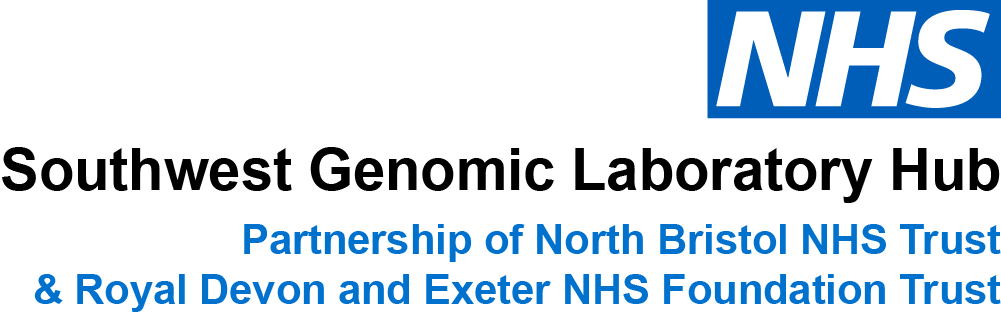 South West Genomic Laboratory Hub (SWGLH)
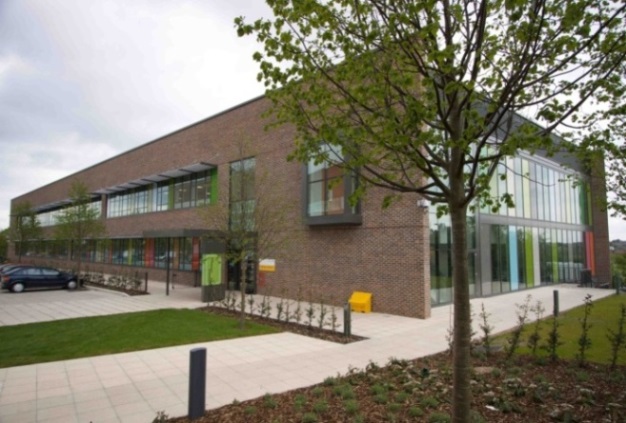 Partnership 
North Bristol NHS Trust
Royal Devon and Exeter NHS Foundation Trust

Core genomic tests ( all 7 GLH)
Rare disease Test Directory 
Cancer Test Directory
Specialist  genomic tests delivered by GLH appointed as a National Specialist Test Provider (NSTP)
17 clinical specialisms ( 2 or 4 providers)
GLH will forward samples to the designated NSTP lab
Cancer (somatic/inherited)
Cardiology
Renal
Neurology
Respiratory/Metabolic
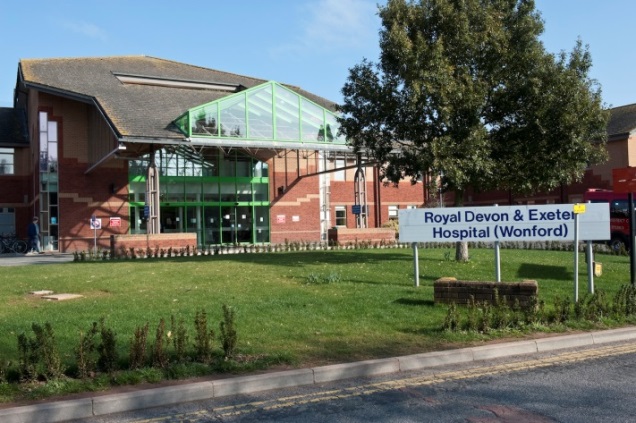 Endocrinology
The National Genomic Test Directory
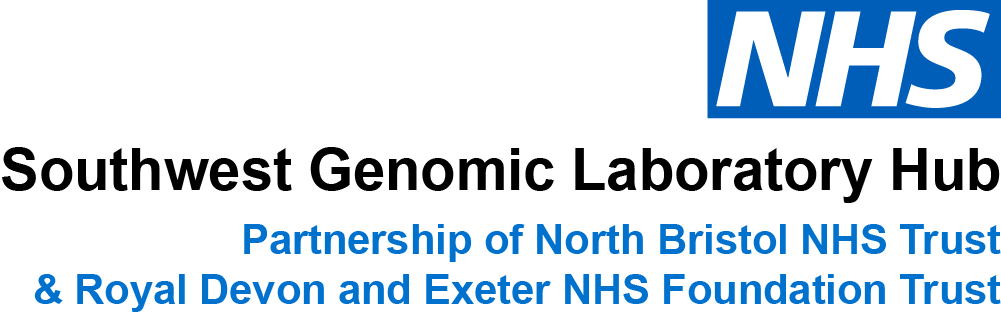 500,000
tests per year
300
RD indications
across 14 groups
covering ~ 3000 RDs
180
cancer indications
22
test technologies – single gene to WGS
26
Indications for WGS
Defines all the genetic and genomic tests available through the NHS in England  – specifying the appropriate test for each clinical indication
Requesting via central IT system (NGIS)
Developed through national & international scientific review 
Updated annually - led by expert panel to keep pace with scientific advance
The National Genomic Test Directory
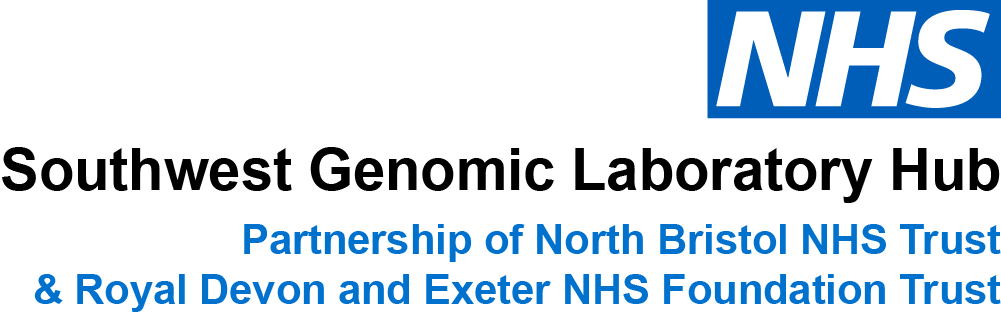 https://www.england.nhs.uk/publication/national-genomic-test-directories/
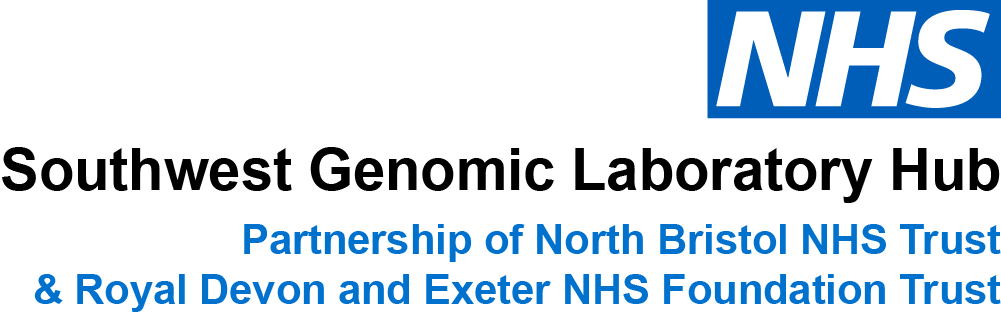 Mainstreaming genomic medicine
Genomic Medicine Service
Genetics Laboratory Hubs:
7 nationally commissioned laboratory hubs
National Directory for all genetic & genomic testing
Genomic Medicine Centres:
Support transition from project to clinical practice
Clinical Genetics Services:
- Review of services to ensure support and equity
Cancer Services:
- Supporting 100,000 Genomes patients and future genomics pathways
8
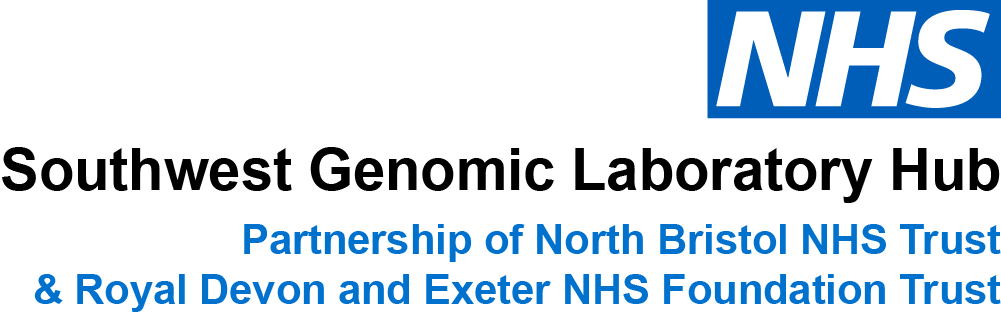 BRCA analysis for ovarian cancer
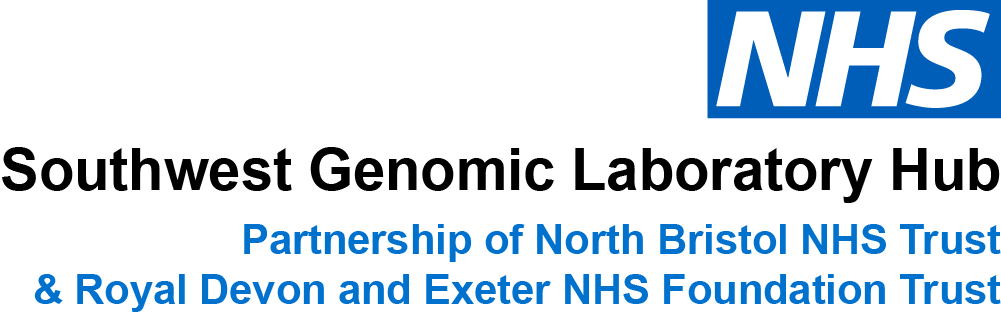 BrCa pedigree
I:1
I:2
I:3
I:4
II:1
II:2
II:3
II:4
II:5
III:1
III:2
III:3
III:5
III:4
IV:1
IV:2
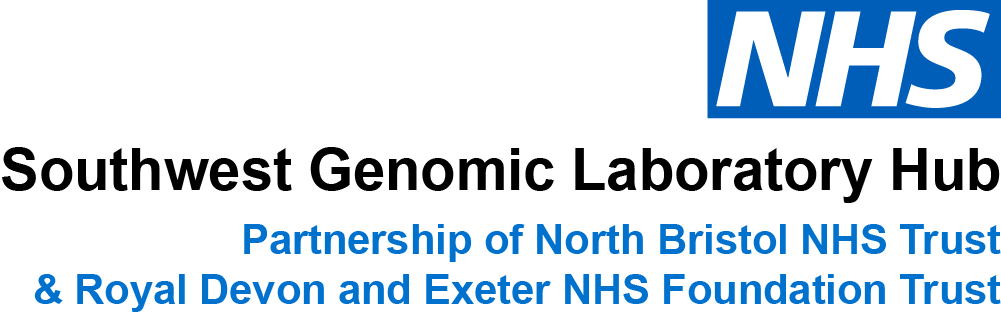 BrCa pedigree
I:1
I:2
I:3
I:4
II:1
II:2
II:3
II:4
II:5
III:1
III:2
III:3
III:5
III:4
Mutation
Predictive / confirmatory testing available
IV:1
IV:2
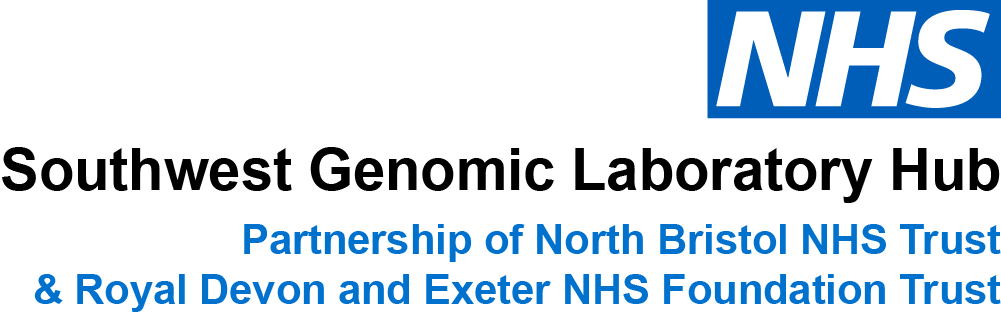 PARPi and synthetic lethality
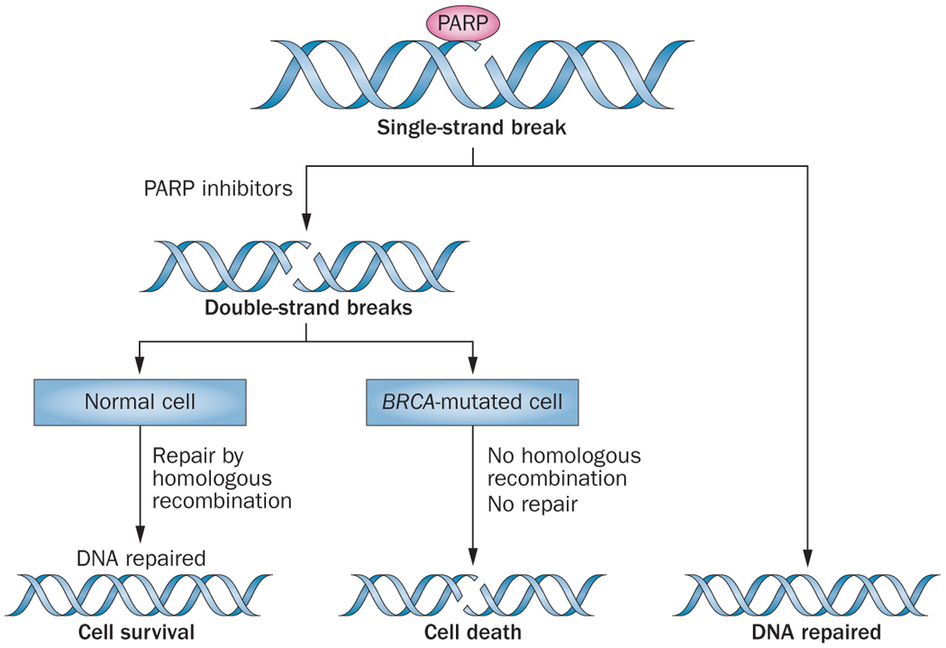 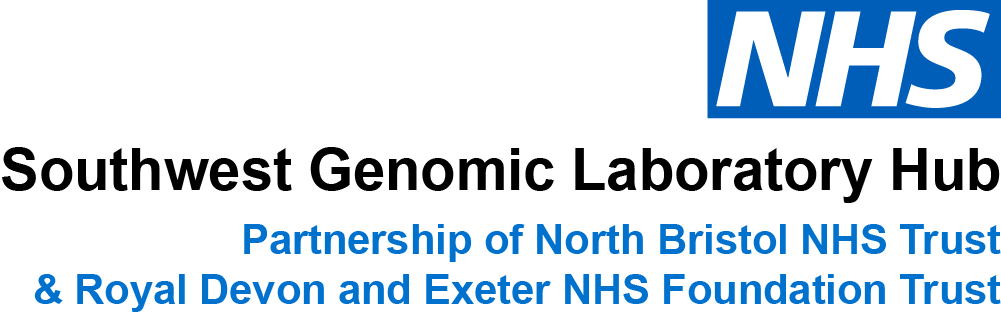 Third line treatment: BRCA mutation patients
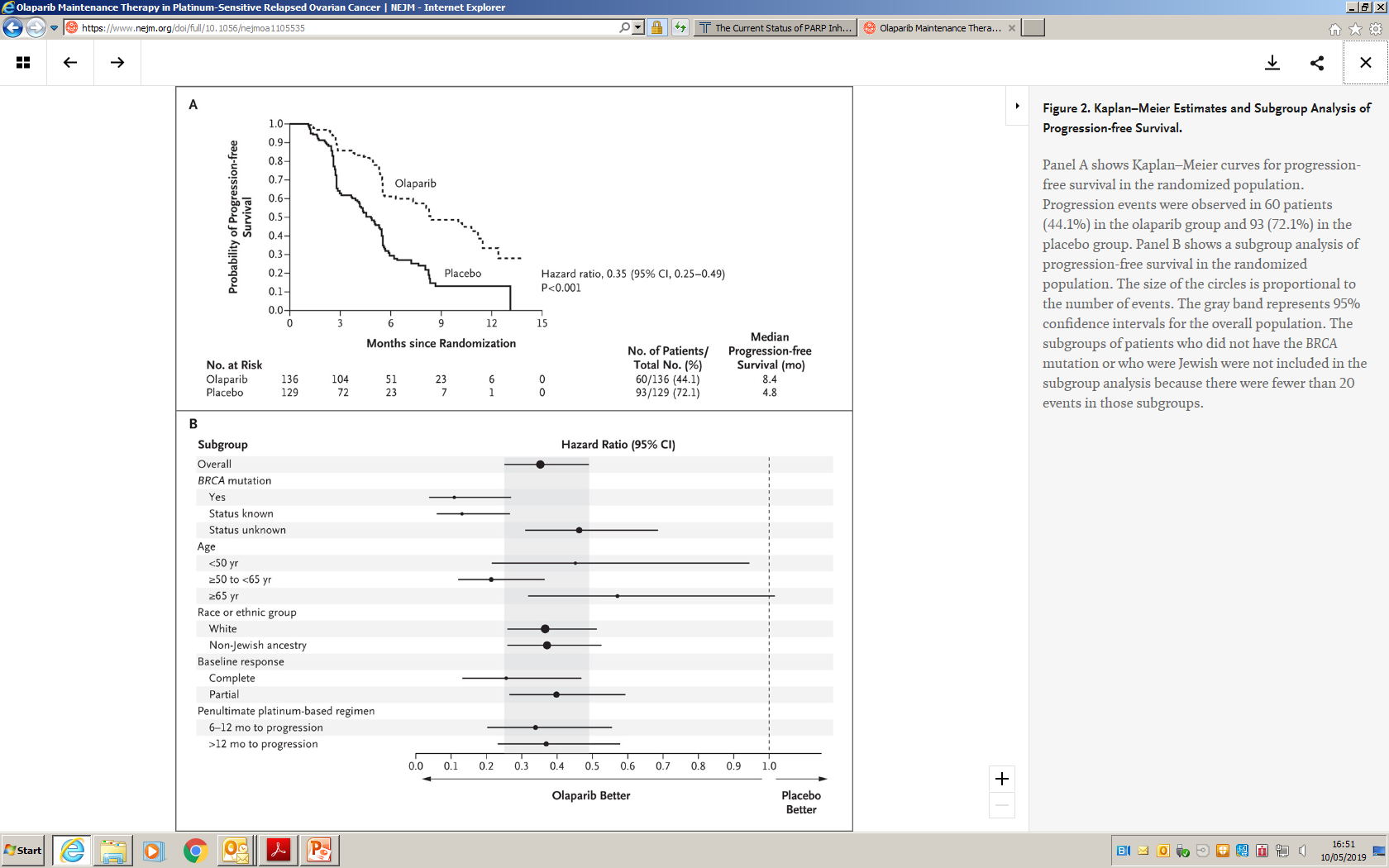 Lederman et al 2012
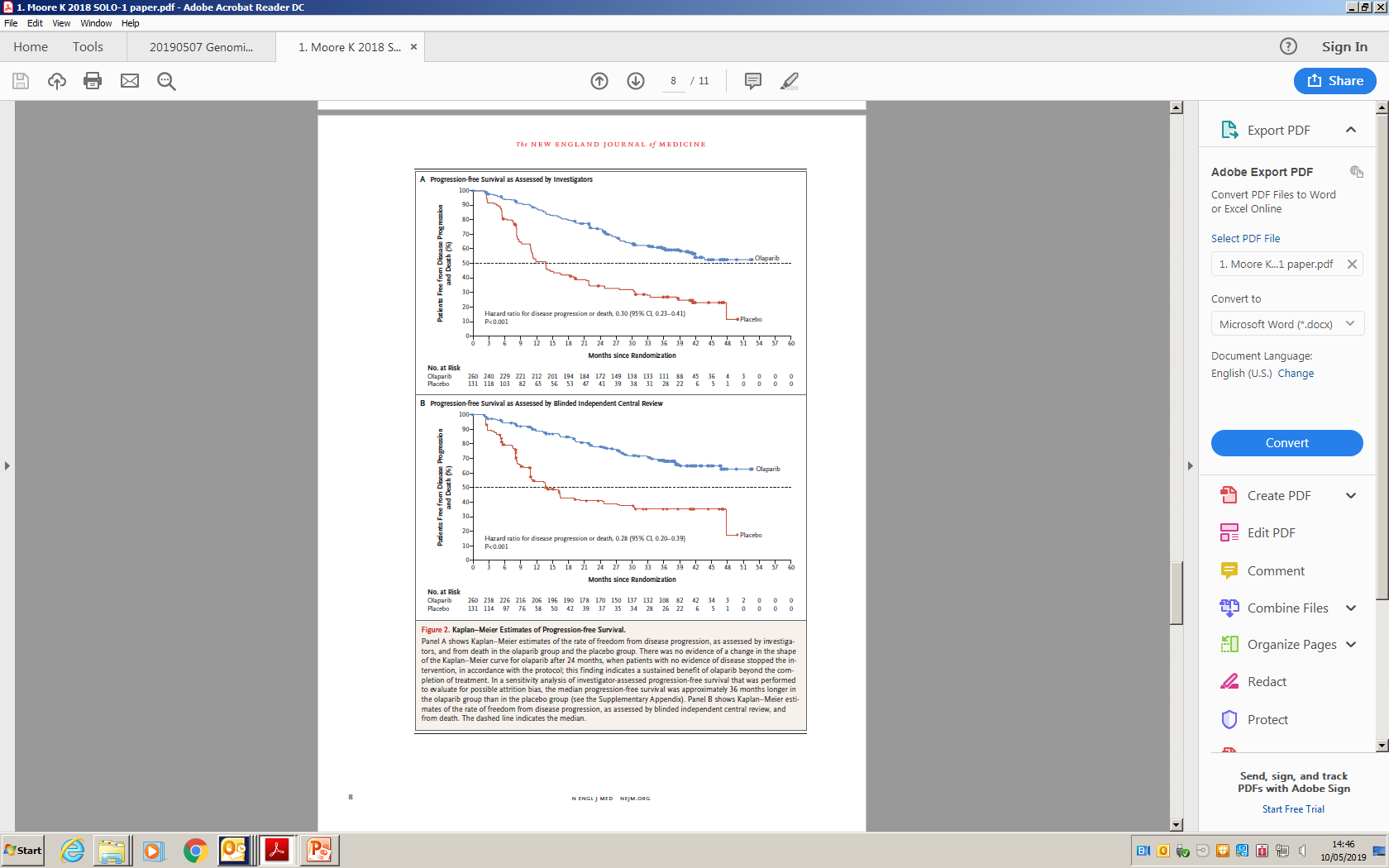 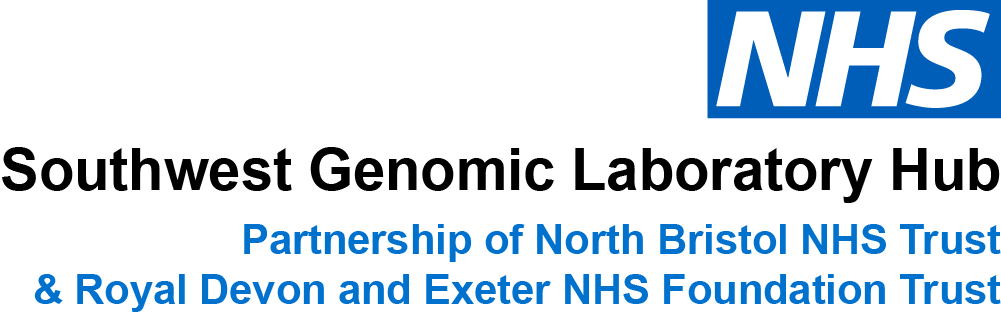 SOLO-1
1st Line
Moore, 2018
Treatment with PARPi
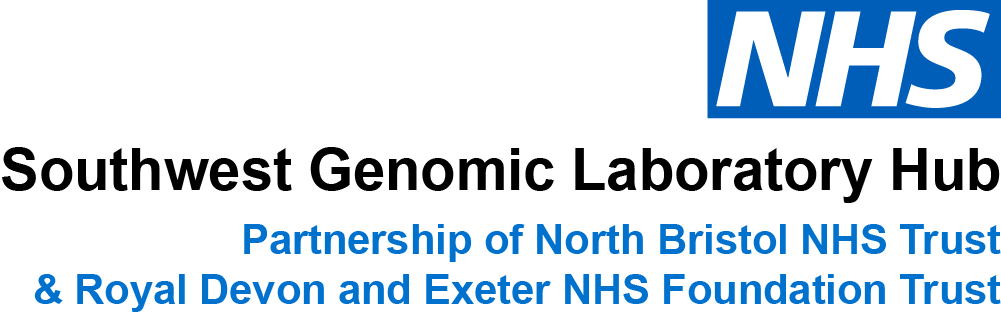 BrCa pedigree
I:1
I:2
I:3
I:4
II:1
II:2
II:3
II:4
II:5
III:1
III:2
III:3
III:5
III:4
Mutation
Predictive / confirmatory testing available
IV:1
IV:2
Analysis for BRCA
Treatment with PARPi
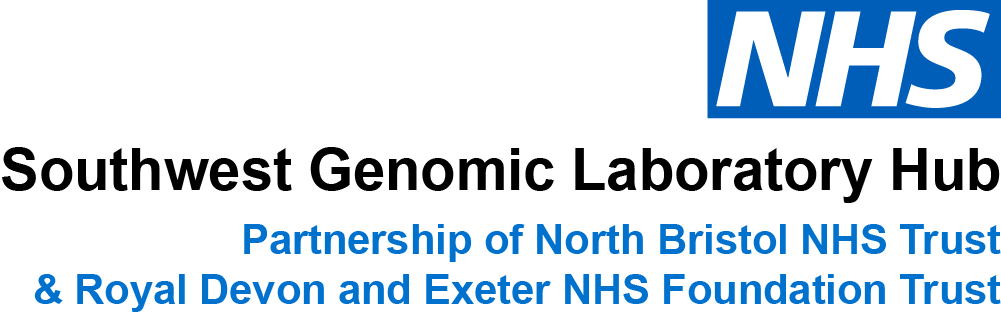 Isolated high grade serous ovarian cancer
NICE guidance is to test patients at >10% risk
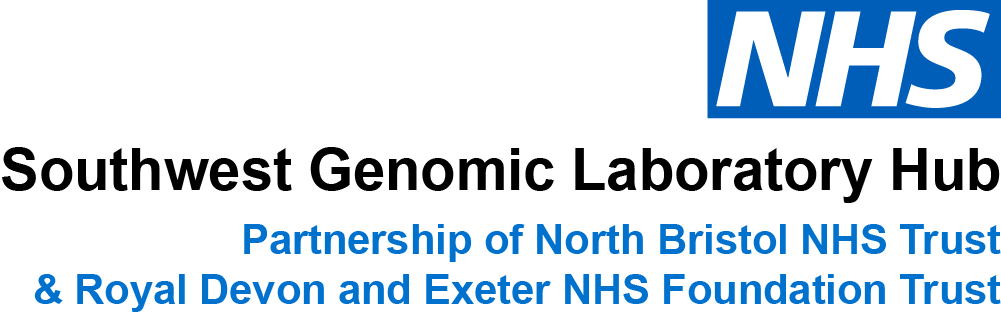 High grade serous ovarian cancer
~15% have a BRCA1 or 2 mutation
2/3 are germline
1/3 somatic (tumour only)
High response rate to PARP inhibitors (much better than chemo)
Eligibility: Patients who are sensitive to platinum therapy and BRCA-positive (third line, but anticipated to extend to 1st line)
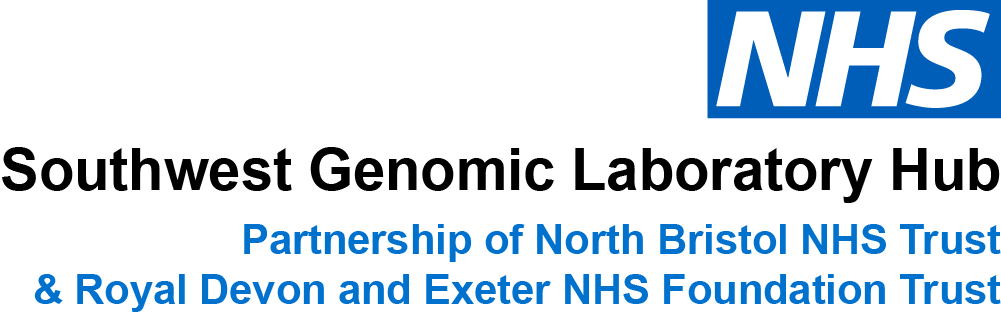 What to test?
Germline (blood)
Somatic (tumour)
Detects 2/3 of mutations
Test performs better, and detects dels / dups (10% of mutations)
Assay available in local labs
Knowledge that mutation is inherited
Detects all mutations (in theory)
Requires FFPE tissue (integration with pathology)
New NGS assay specifically for BRCA-FFPE
Can struggle to detect dels / dups
Requires confirmation of inheritance
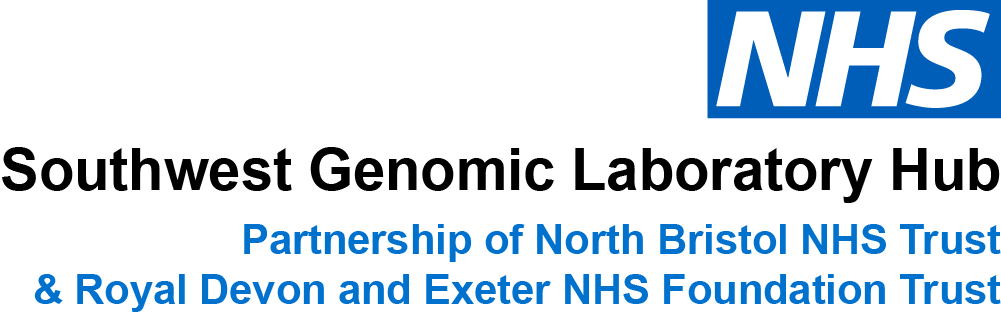 If you were a patient, what would you choose?
Proportion of patients with mutation detected
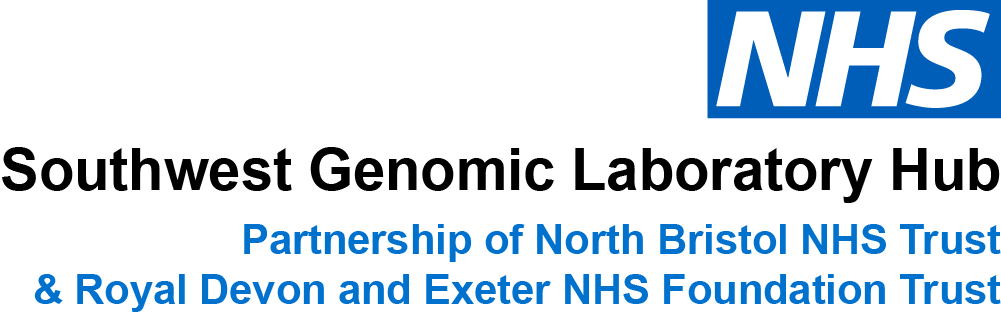 Patient identification and consent for test
(oncology clinic)
FFPE sample* sent to GLH for tBRCA analysis
NGS
(2 weeks)
NGS poor quality / fails*
BRCA1/2 mutation detected
BRCA1/2 normal
Report to Oncology and request blood for gBRCA analysis
Report to Oncology AND
Report to Oncology
Refer to Clin Genetics
Request blood sample for germline confirmation
Targeted BRCA1/2 mutation analysis 
(2 weeks)
Proposed pathway
* Low neoplastic cell content  sample could trigger request for blood
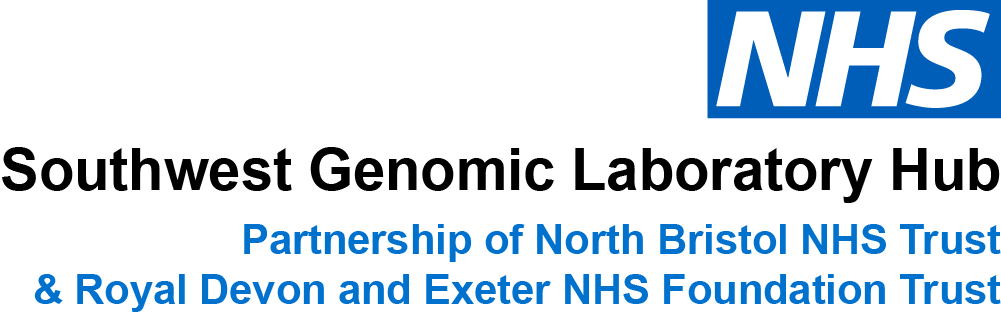 Current services
We can offer this now
Germline BRCA analysis at GLH (Bristol Genetics)
Or, tBRCA analysis at Cardiff Genetics (for free – funded by AZ)
tBRCA analysis currently being set up at Bristol Genetics Lab

For 1st line treatment, will need clear pathways and rapid turnaround
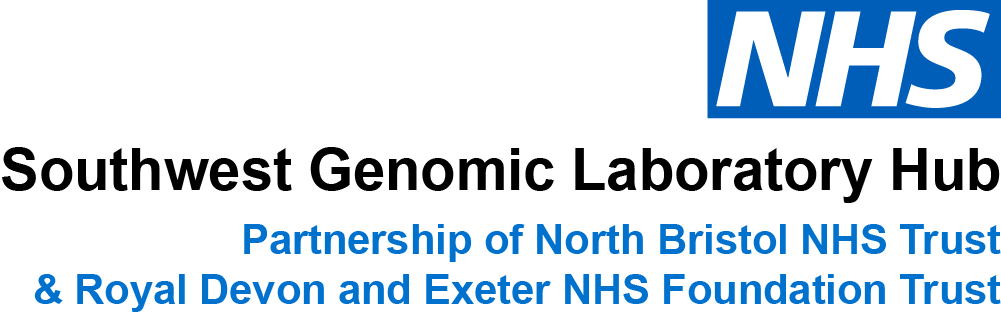 Laboratory contacts
Laura Yarram-Smith - Lead for solid tumours and BRCA (laura.yarram-smith@nbt.nhs.uk)
Chris Wragg – Oncology Lead (christopher.wragg@nbt.nhs.uk)
Rachel Butler – Laboratory Head (rachel.butler@nbt.nhs.uk)